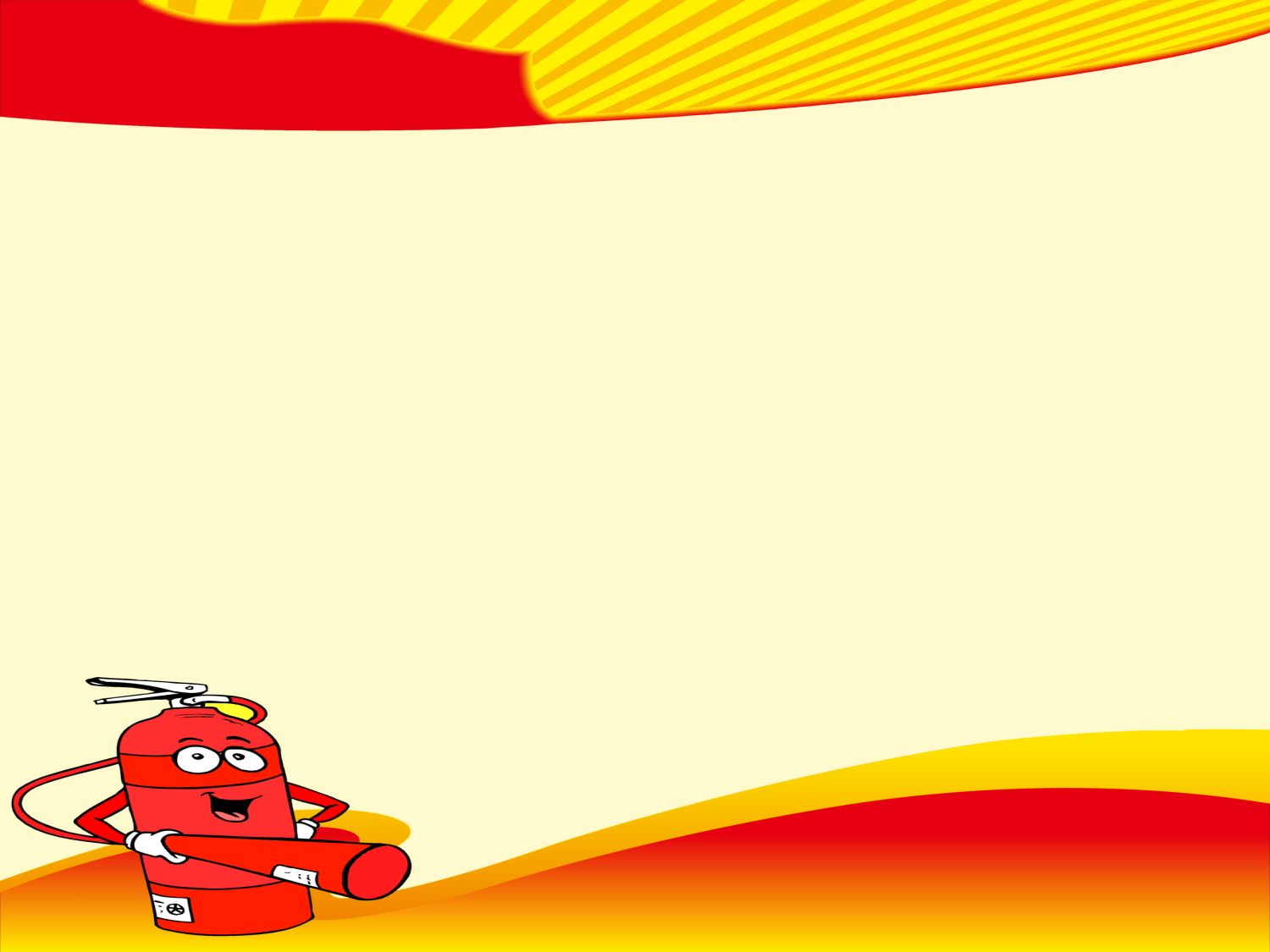 Тематический проект
«Человеку друг огонь – 
Только ты его не тронь»
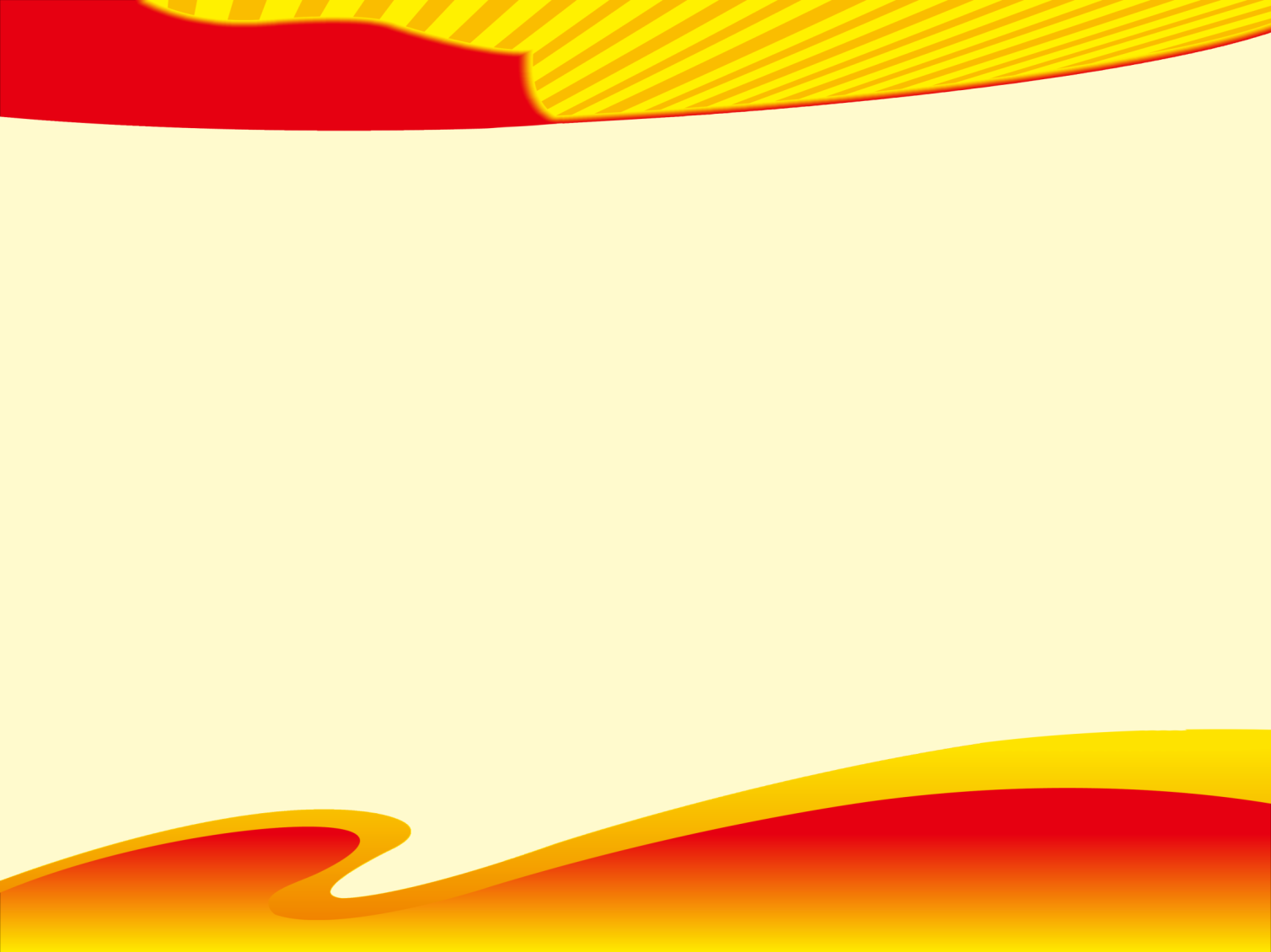 Актуальность проблемы
Мнение сотрудников МЧС:Ежегодно в Российской Федерации происходит 250 тысяч пожаров, во время которых погибает более 14 тысяч человек, в том числе 800 детей. Часто виновниками несчастных случаев и их жертвами становятся дети. Многие дети не обладают достаточным багажом знаний и навыков для обеспечения безопасности при обращении с огнем и огнеопасными материалами, не способны предусмотреть опасные последствия своих действий. Поэтому правилам поведения в экстремальных ситуациях, навыкам борьбы за собственную жизнь следует обучать с дошкольного  возраста.
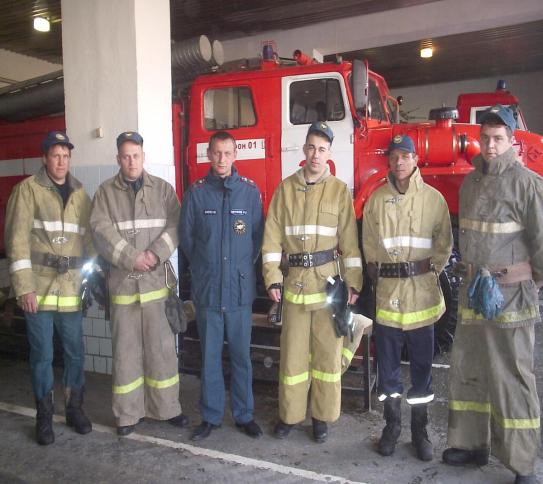 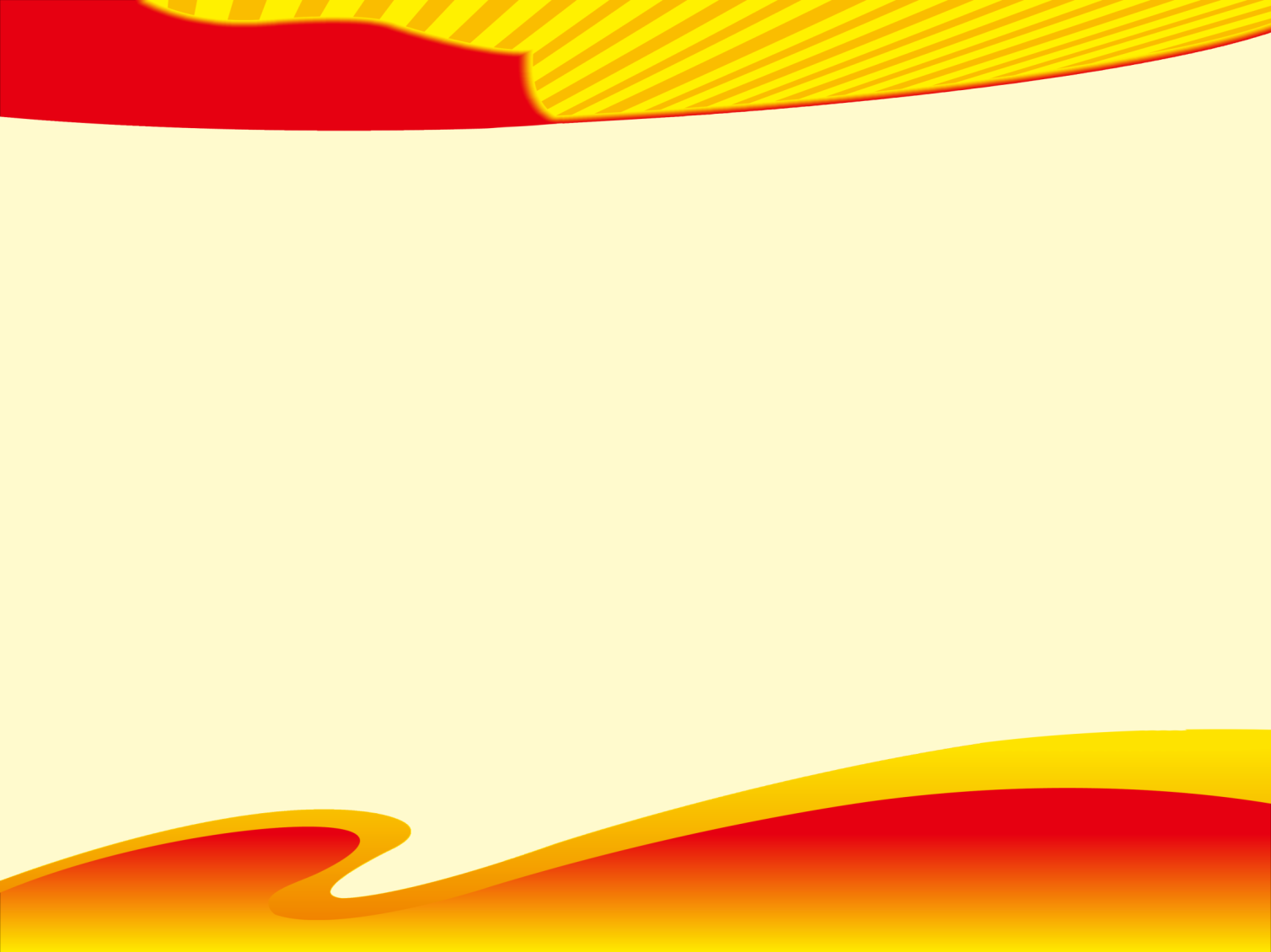 Мнение воспитателей:
Первостепенными задачами ДОУ и семьи является охрана психофизиологического здоровья детей, их безопасность жизнедеятельности, формирование потребности в здоровом образе жизни, развития понимания детьми правил основ безопасности жизнедеятельности и умения их выполнять.
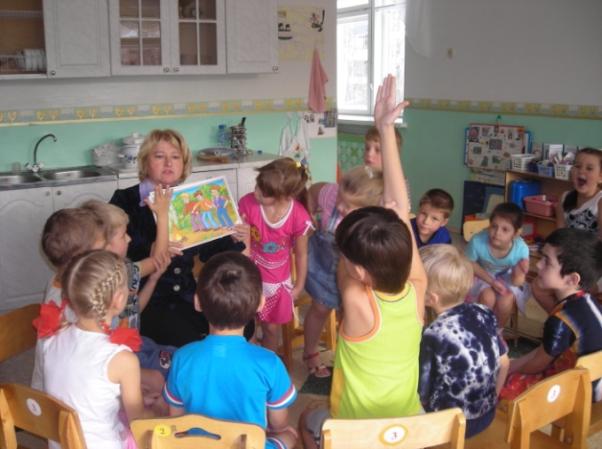 Необходимо формировать  у детей осознанное и ответственное отношение к выполнению правил пожарной безопасности. У детей дошкольного возраста отсутствует защитная психологическая реакция на противопожарную обстановку. Желание постоянно открывать что-то новое, непосредственность часто ставят их перед реальными опасностями. Чтобы изменить отношение человека к  этой проблеме, необходимо уже с дошкольного возраста заниматься вопросами  пожарной безопасности. Эта работа должна вестись целенаправленно и систематически. Детскому саду и родителям надо объединить усилия, чтобы уберечь детей от трагедии.
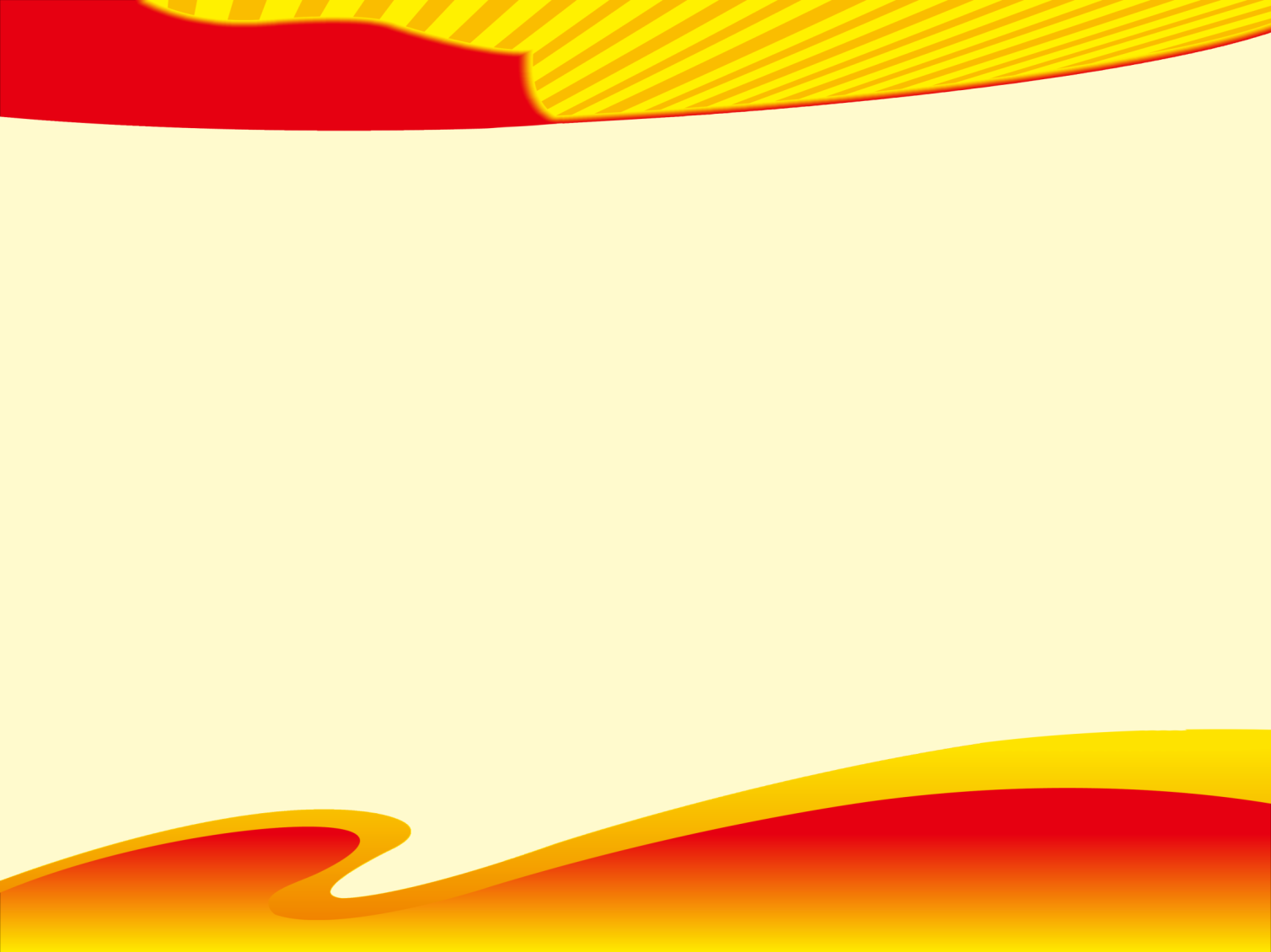 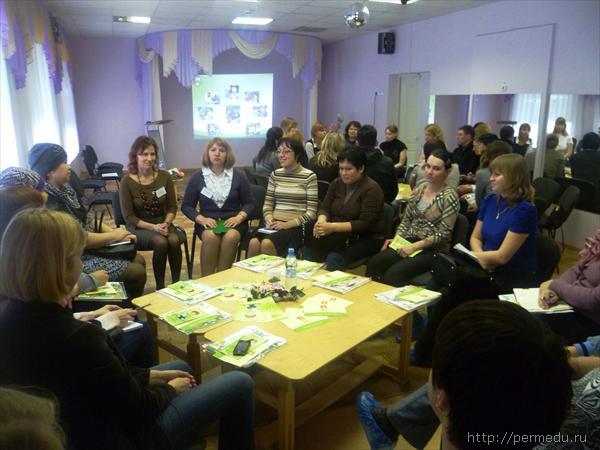 Мнение родителей: Возникновение пожаров из- за                   шалости и как следствие травмирование и даже гибель детей – проблема, требующая для своего решения четких, скоординированных действий взрослых. Чтобы не случилось беды, мы, взрослые, должны предупредить ребенка о возможных последствиях, но не пугать его.
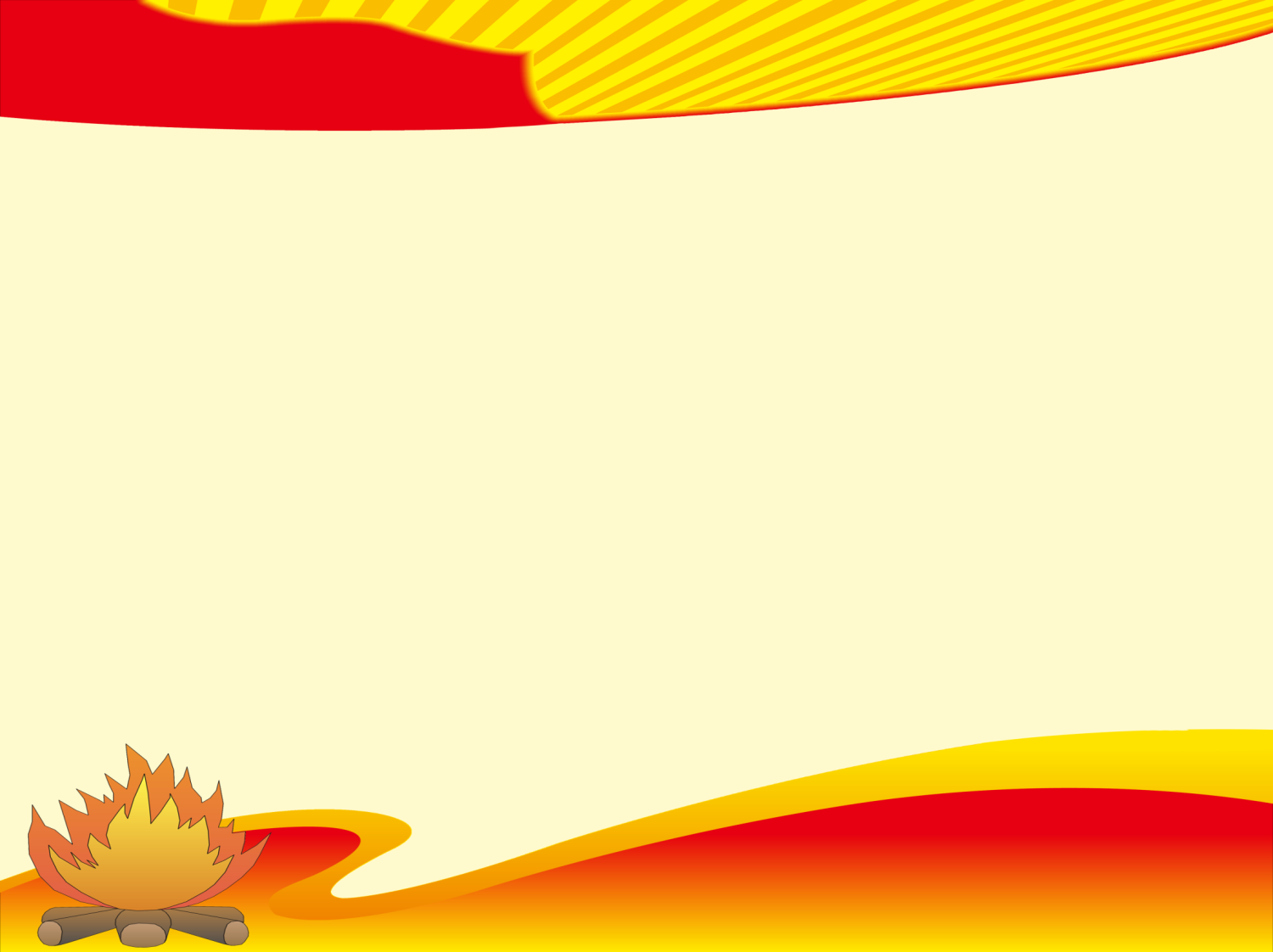 Цель проекта
Формирование у детей осознанного и ответственного отношения к выполнению правил пожарной безопасности. Вооружить знаниями, умениями и навыками необходимыми для действия в  экстремальных ситуациях
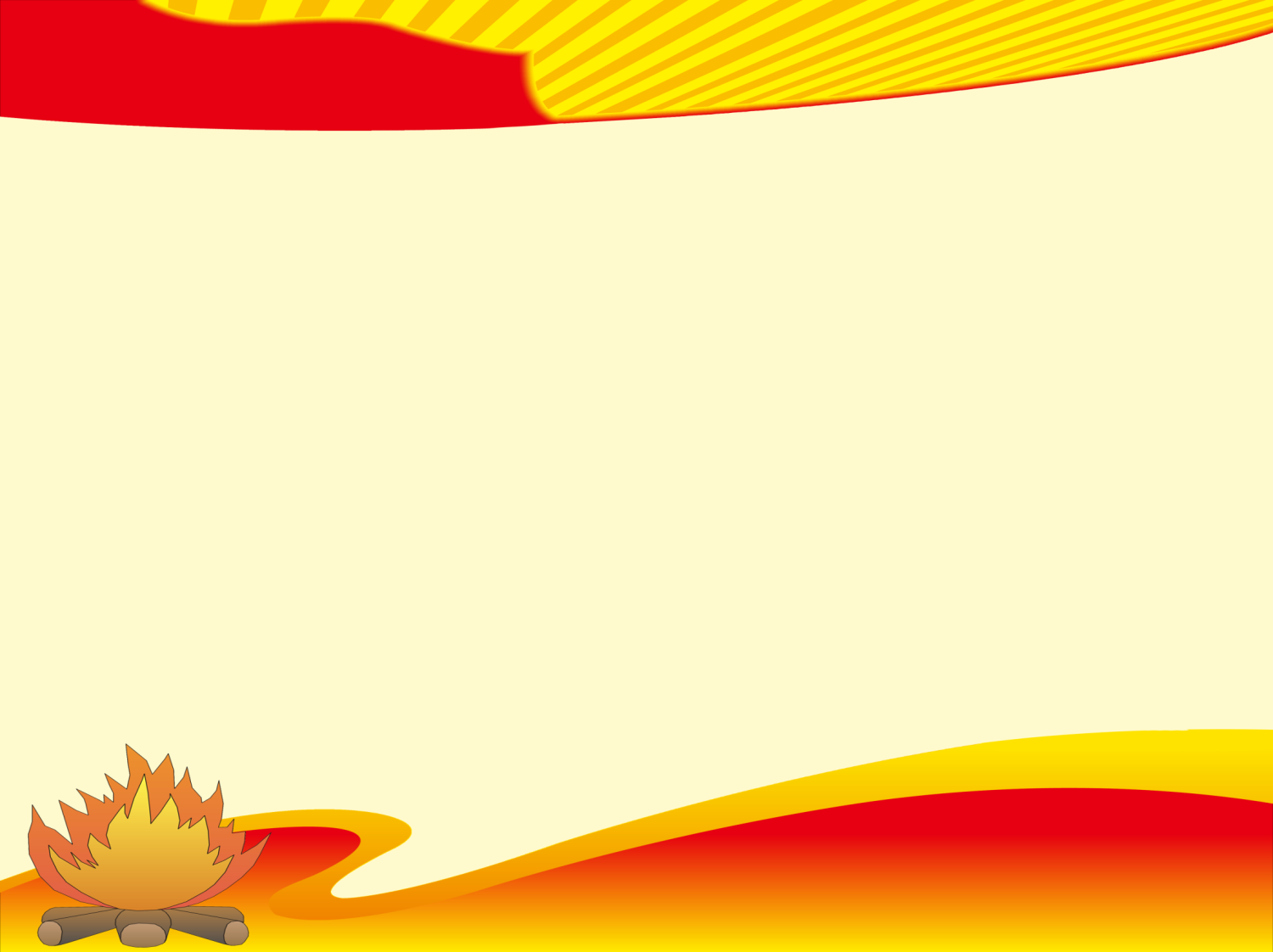 Задачи проекта
Воспитывать чувство осторожности и самосохранения,
 Воспитывать в детях уверенность в своих силах,
 Воспитывать чувства благодарности людям, которые помогают нам в трудных ситуациях.
Познакомить с историей возникновения огня.
 Дать понятие детям, что огонь бывает другом, а бывает и врагом.
 Учить детей видеть, когда огонь друг, а когда враг.
Формировать умение реально оценивать возможную опасность.
 Формировать чувство повышенной опасности огня – рассказать о признаках и свойствах легковоспламеняющихся предметов.
 Помочь детям запомнить правила пожарной безопасности.
 Развивать творческие способности дошкольников
Прививать практические навыки поведения детей при возникновении пожара.
 Показать родителям знания и умения детей, приобретенные в ходе реализации проекта
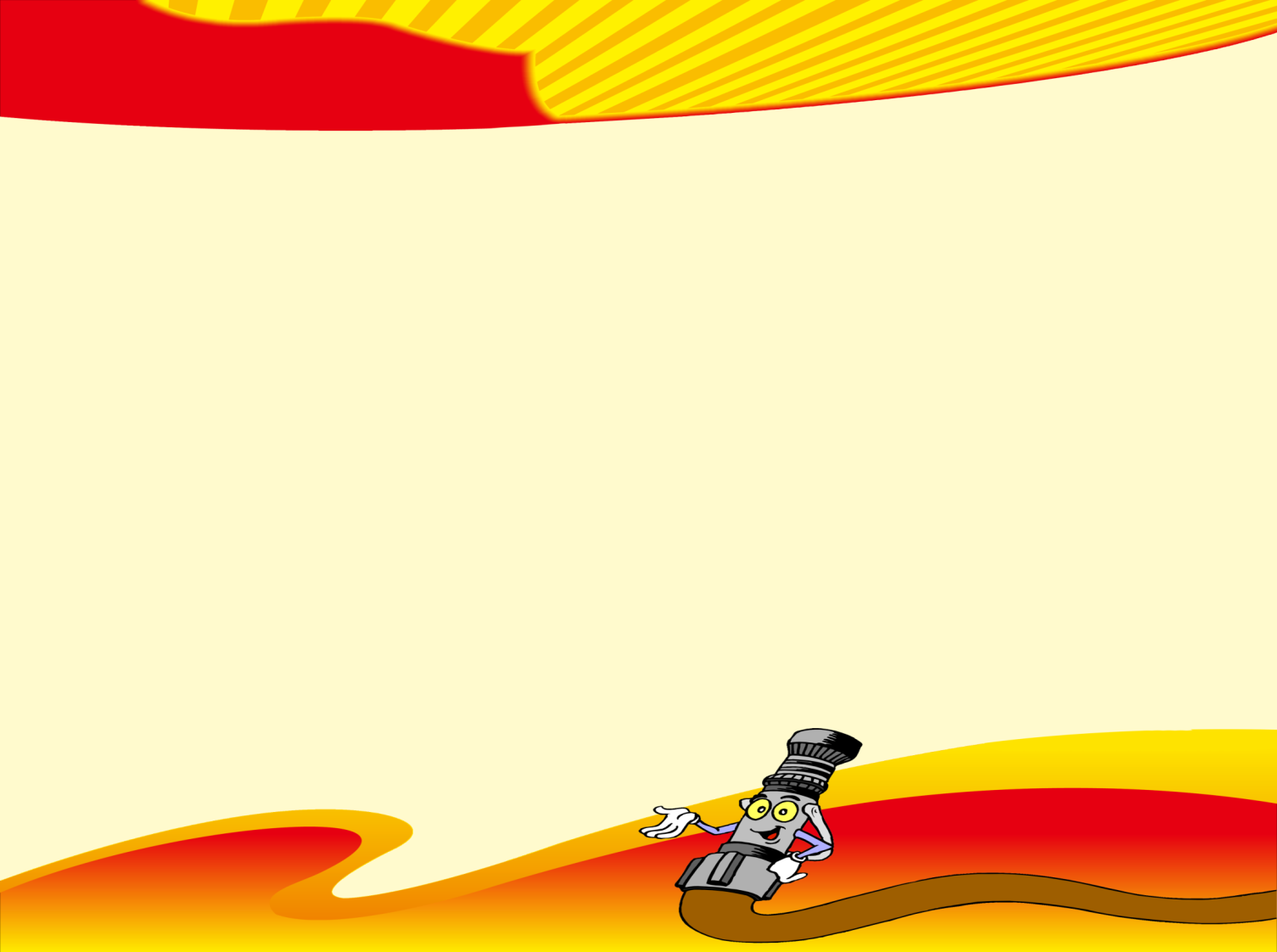 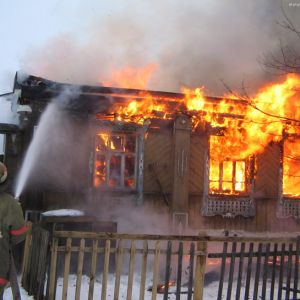 Длительность проекта: краткосрочный

Участники проекта дети-педагоги-родители
НАШ ДЕВИЗ:
Не пожалеем, братцы, сил,
Чтоб огонь лишь другом был!!!
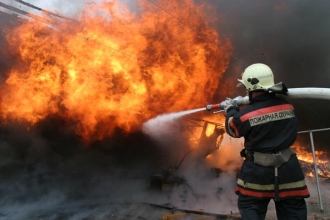 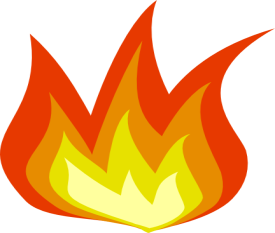 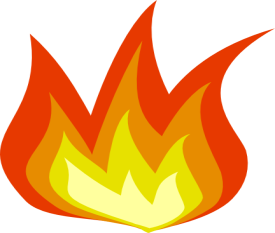 СОЦИАЛИЗАЦИЯ
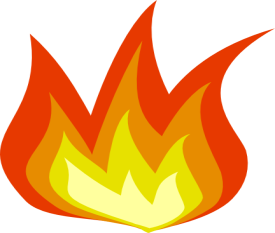 КОММУНИКАЦИЯ
ТРУД
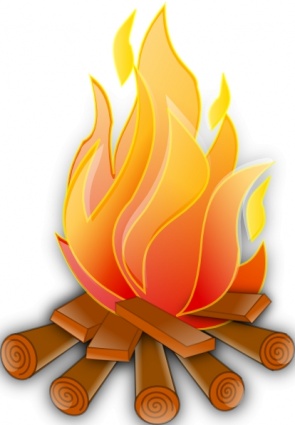 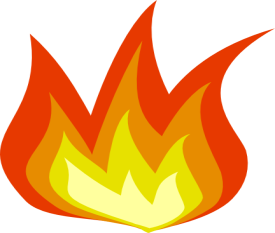 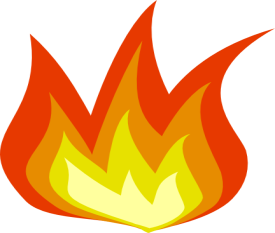 ФИЗИЧЕСКАЯ КУЛЬТУРА
Безопасность
ЗДОРОВЬЕ
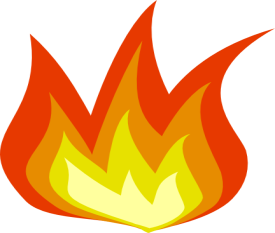 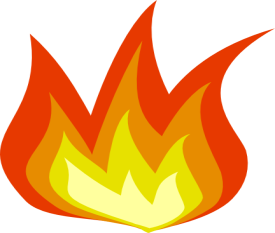 ЧТЕНИЕ ХУДОЖЕСТВЕННОЙ ЛИТЕРАТУРЫ
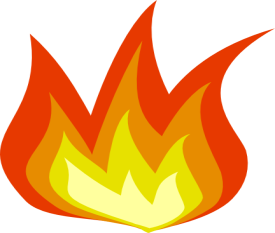 ПОЗНАНИЕ
ХУДОЖЕСТВЕННОЕ ТВОРЧЕСТВО
Этапы реализации проекта
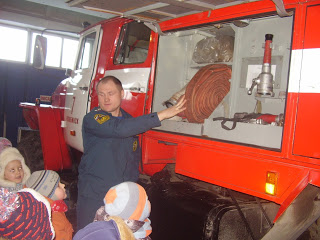 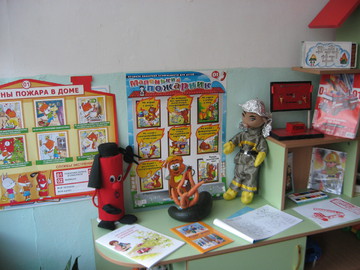 Формы организации деятельности по проекту
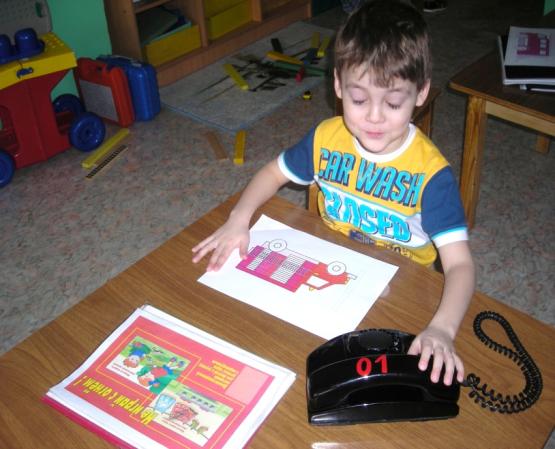 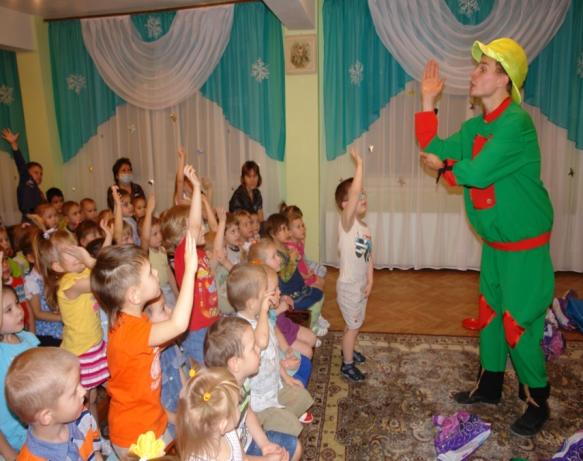 Непосредственная образовательная деятельность
Познание: 
Формирование целостной картины мира: «Огонь – друг или враг», «Пожарные – смелые, отважные, умелые», «Огонь в жизни человека»
Познавательно-исследовательская деятельность: Работа лаборатории «Всезнайки»
Конструктивная деятельность: «Техника пожарной части», «Тили-бом, тили-бом - мы построим кошке дом»
Коммуникация: «Составление рассказов по картинкам на пожарную тематику», «Составление рассказов по пословицам “Солома с огнем не дружит”, “Огонь – хороший слуга, но плохой хозяин», «Творческий рассказ: «Измени рассказ, чтобы у него был хороший конец».
Физическая культура Буратино готовиться в пожарные
Художественное творчество: 
Рисование“Пожарная спецтехника всегда придет на помощь”, “Пожары случаются… ” ,“Если вдруг случился пожар” ,Организация выставки: “Беду стороной отведу” 
Лепка:
Изготовление визитки «01» (пластилин, картон)
Аппликация:
« Юные пожарные»
«Изготовление открыток  “Поздравление для пожарного”»
Чтение художественной литературы:
Чтение стихотворения С.Я Маршака “Пожар”  и беседа по его содержанию.
Чтение отрывка из произведения Б. Житкова “Что я видел”
Проведение литературной викторины и спортивной игры “пожарные на учении”
Чтение стихотворения С.Я. Маршака “Рассказ о неизвестном герое”
“Дым” и  Пожар“” – беседа с детьми по рассказам Б. Житкова.
Беседа по содержанию рассказа Л. Толстого “Пожарные собаки”
Образовательная деятельность в  ХОДЕ режимных моментов
Утренняя гимнастика: «Мы пожарными растём»
Беседы “Огонь добрый, огонь злой”, “Эта спичка невеличка”
 Беседа, диалоги, рассказы о пожарной безопасности на тему «Что делать, если?..»
 Рассказ воспитателя о пожарной безопасности в детском саду.
Экскурсии: В  пожарную часть города Брянска: “Я б в пожарные пошел, пусть меня научат”
Просмотр диафильмов:Правила пожарной безопасности: “Стасик и его друзья”, “ Пожар в квартире”, “Пожар в лесу”,  Просмотр энциклопедии по правилам пожарной безопасности.
Решение проблем “Если в доме что-то загорелось”,  “Если в квартире много дыма”, “Если звучит пожарная сирена”
Развлечения КВН “Противопожарная безопасность”, “Загадки из спичечного коробка”
Театрализованная деятельность “Путаница перепутаница, небывальщина до неслыхальщина”, «Как колобок со спичкой повстречался» и стихотворения «спичка-невеличка»
Самостоятельная деятельность детей
Игровая деятельность: 
Дидактические игры: «Раньше и теперь», «Горит – не горит», «Что нужно пожарным?», «Диалоги по телефону», «Если возникает пожар», «Пожар», «Помоги спасателям – пожарным», «Можно-нельзя», «Добавь слово», «Что пожарный возьмет с собой для тушения пожара», «Для кого огонь друг».
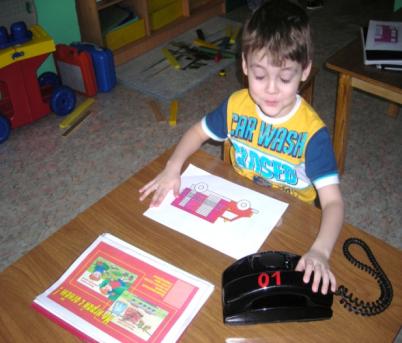 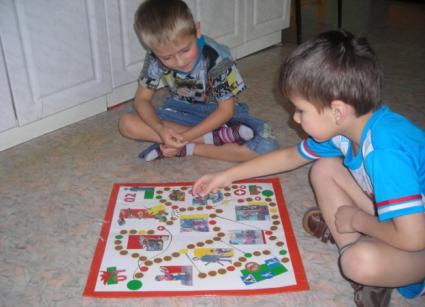 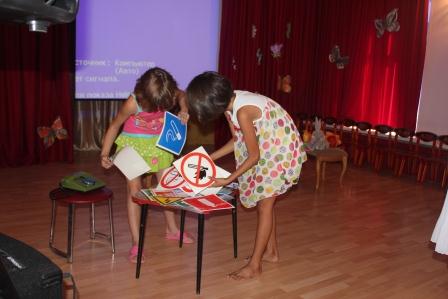 Сюжетно-ролевые игры: 
“Спасатели”, “Дом моды”, “Служба 01”.
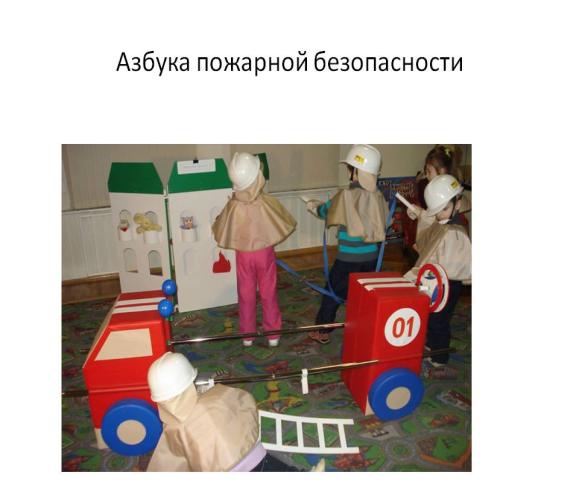 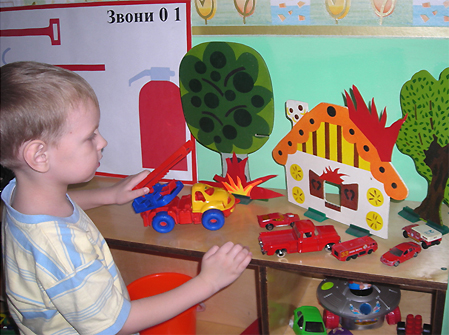 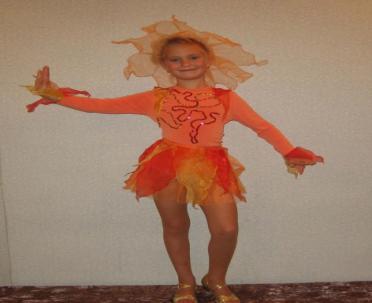 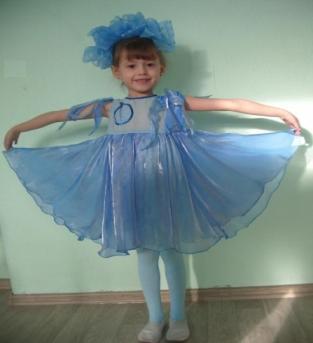 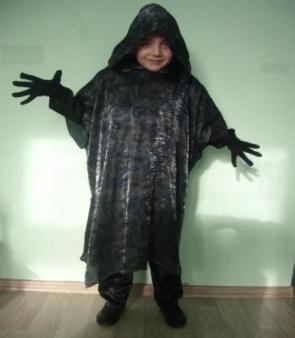 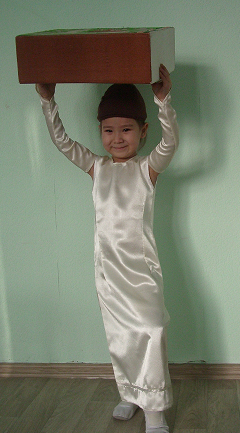 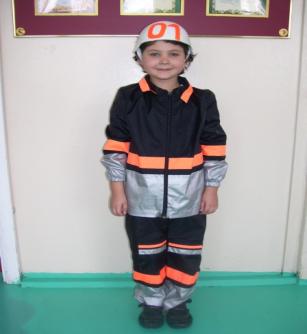 Театрализованная деятельность
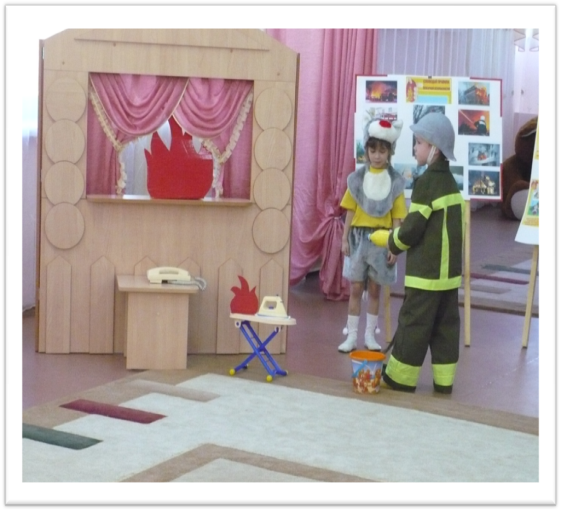 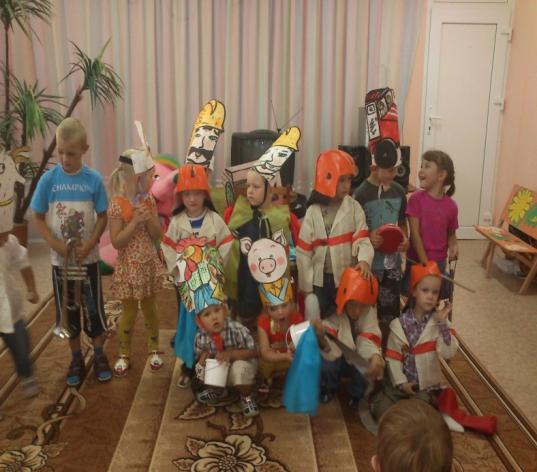 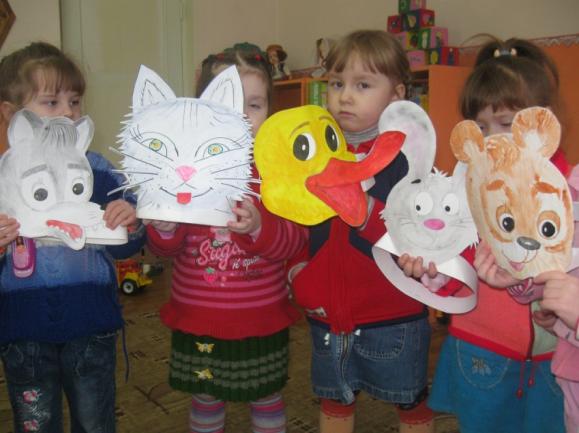 Художественное творчество: Самостоятельная деятельность детей в уголке изобразительной деятельности (рисование, раскраски на пожарную тематику)
Продуктивная деятельность: Самостоятельная продуктивная деятельность с конструкторами: напольным, лего, настольным (постройка города, где может случиться пожар, постройка пожарной части и т.д.)
Чтение художественной литературы: Самостоятельная деятельность в читательском уголке (рассматривание изготовленных книжек-малышек, иллюстраций по пожарной тематике, рассматривание книг)
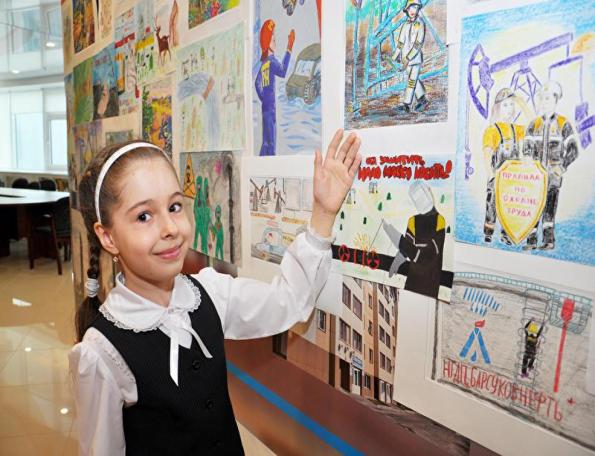 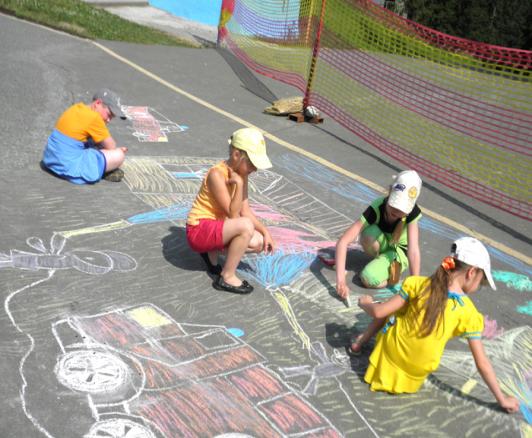 Работа с родителями
Список литературы
1.ОБЖ. Подготовительная группа. Разработки занятий. Первая часть./ Сост. Фисенко М.А. – Волгоград: ИТД «Корифей», 2007
2.Петухова Е.Н. Неделя пожарной безопасности в ДОУ. // Дошкольная педагогика. - 2009 - №1        
3.Пикулева Н. Пожарная безопасность.// Дошкольное воспитание. – 2007 - №4
4.Тихомирова Л.Ф. Упражнения на каждый день: Уроки здоровья для детей 5-8 лет.- Ярославль: Академия развития, 2003.
5.Широкова С.Г. Занятия – опыты.// Управление ДОУ.- 2009 - №2
6.Шорыгина Т.А. Основы безопасности для детей 5-8 лет. – М.: ТЦ Сфера, 2007.
7.Шорыгина Т.А.  Правила пожарной безопасности  для детей 5-8 лет. – М.: ТЦ Сфера, 2006.
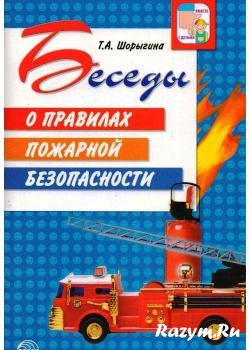 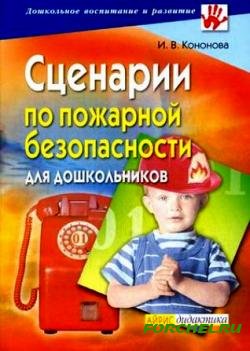